Patologie jater, pankreatu, žlučníku a žlučových cest
Markéta Hermanová
Exokrinní pankreas
Exokrinní pankreas produkuje trypsin, lipázu, fosfolipázu, amylázu, elastázu…enzymy s vyjímkou lipázy aktivovány z neaktivních proenzymů v duodenu
Většina proenzymů aktivována trypsinem, který sám je aktivován enteropeptidázou z neaktivního trypsinogenu v duodenu

Acinární a duktální epitelie secernují inhibitory proteáz
Kongenitální abnormity pankreatu
Vznikají nejčastěji  v důsledku poruchy migrace a splynutí dorzálního a ventrálního základu pankreatu
Mohou působit obstrukci duodena, zvyšují riziko pankreatitidy

 Pancreas annulare
 Pancreas divisum
 Ektopický pankreas (v žaludku, duodenu, jejunu, ..)
 Kongenitální/dysgenetické cysty pankreatu
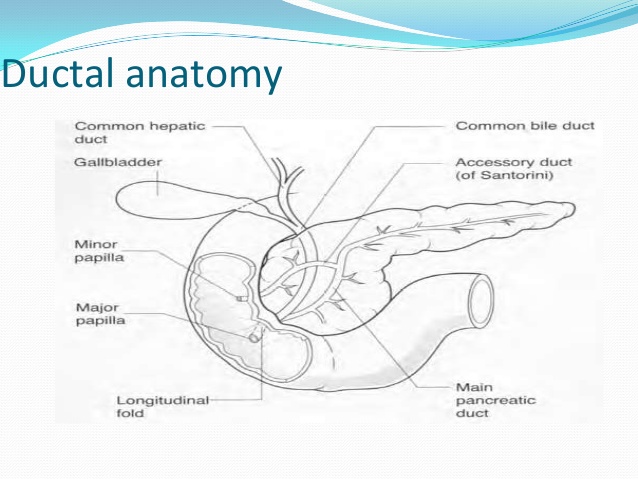 Cystická (pankreato)fibróza (mukoviscidóza)
AR dědičné onemocnění, podmíněné mutacemi v CFTR genu (7q 31.2) 
 CFTR gen kóduje protein chloridového kanálu, CFTR se podílí i na regulaci jiných iontových kanálů (Na, K) a buněčných procesů (transport ATP, bikarbonátů a na sekreci hlenu) 
 Kanalopatie způsobující abnormální transport iontů a vody přes membrány 
 Účinek CFTR tkáňově specifický:
 Potní žlázy: reabsorpce chloridů i sodíku; ztráta funkce CFTR → hypertonický pot (s vysokým obsahem NaCl – „slané děti“)
 Epitel dýchacích cest a GIT: CFTR je cestou pro aktivní luminální sekreci chloridů; ztráta CFTR → snížení luminální sekrece chloridů a zvýšená reabsorpce sodíku a vody z lumen → hustý zvýšeně viskózní sekret ucpávající vývody žláz
Cystická (pankreato)fibróza (mukoviscidóza)
Fenotypicky vysoce variabilní onemocnění

5 tříd mutací CFTR genu: 
- kombinace 2 „závažných mutací“ → klinicky závažný fenotyp
- kombinace méně závažných mutací → mírnější postižení

+ modifikující faktory 
(např. polymorfismy v genech, jejichž produkty ovlivňují funkci neutrofilů v rámci zánětlivé odpovědi na bakteriální infekci)
Cystická (pankreato)fibróza (mukoviscidóza):orgánové postižení
Postižení pankreatu
- viskózní sekret blokuje dilatující se vývody, atrofie parenchymu, fibróza
- insuficience exokrinního pankreatu (malabsorpce tuku a vitamínů AEDK)
- insuficience endokrinního pankreatu (diabetes asociovaný s cystickou fibrózou)

Postižení plic
- obstrukce DC viskózním sekretem, opakované infekce
- bronchitidy, bronchiektázie, bronchopneumonie, abscesy
- Pseudomonas aeruginosa, Hamophilus influenzae, Staphylococcus aureus, Burkholderia cepacia, Strenotrophomonas maltophilia, atypická mykobakteria
Mekoniový ileus

Obstrukce žlučovodů (s rozvojem biliární cirhózy)

Postižení slinných žláz (analogie pankreatického postižení) 

Azoospermie a infertilita (v důsledku bilaterální ageneze vas deferens)

Postižení potních žláz
Pankreatitidy
Akutní
Systémová zánětlivá odpověď na samonatrávení/autodigesci pankreatu a peripankreatických tkání vlastním neadekvátně aktivovaným enzymatickým aparátem. 

 Chronické
Trvale progredující zánětlivý proces, při kterém je funkční parenchym pankreatu postupně nahrazován vazivovou tkání, s  rozvojem ireverzibilní nedostatečnosti exokrinního a později i endokrinního pankreatu.
Etiologie akutní pankreatitidy
Klíčový spouštěč:
Předčasná a masivní aktivace trypsinogenu.
Aktivace elastázy a fosfolipázy → poškození buněčných membrán a krvácení, ARDS (fosfolipázy interagují se surfaktante) 
Aktivace ostatních enzymů, komplementu, kalikrein-kininového systému, koagulačního a fibrinolytického systému → DIK, šok (mortalita 2-4 %)

Spouštěcí mechanismy neadekvátní aktivace enzymů:
- obstrukce duktů
- primární poškození acinárních buněk
- primární porucha intracelulárního transportu proenzymů

Nejčastější etiologie biliární a alkoholická.
Akutní pankreatitida
Mezi základní morfologické alterace pankreatu patří:
 interstitiální edém způsobený poruchou mikrocirkulace
 nekrózy tukové tkáně způsobené lipázami
 akutní zánět
 destrukce pankreatického parenchymu proteolytickými enzymy
 destrukce cév způsobená elastázou a krvácení.

Klinické příznaky: 
Bolest v epigastriu a horním mezogastriu, anorexie, nauzea, zvracení; těžké formy pod obrazem NPB
DIK, ARDS, šok
Hypokalcémie, zvýšená sérová amyláze a lipáza
Postnekrotické pseudocysty, sekundární infekce, absces
Klinicko-patologické formy akutní pankreatitidy
Akutní interstitiální pankreatitida 
mírný zánět, intersticiální edém a fokální nekrózy tukové tkáně pankreatu i peripankreaticky

 Akutní nekrotizující pankreatitida 
nekrózy tukové tkáně pankreatu i paripankreaticky (Balserovy nekrózy, vážou Ca, v krvi hypokalcémie), kolikvace nekróz, destrukce acinárních a duktálních struktur exokrinního pankreatu i struktur endokrinního pankreatu, krvácení do pankreatické tkáně

 Hemoragická pankreatitida 
extenzivní nekróza parenchymu pankreatu, krvácení
Akutní pankreatitida
Akutní pankreatitida, nekrotizující
Akutní pankreatitida, nekrotizující
Nekrózy tukové tkáně omenta
Etiologie chronické pankreatitidy – klasifikace TIGARO
Toxicko-metabolická (alkohol, nikotin, hyperlipidémie, léky, urémie, toxiny…)

Idiopatická

Genetická 
- hereditární pankreatitida, AD (mutace v genu PRSS1 (trypsinogen 1)), vysoké riziko karcinomu pankreatu
- geneticky indukované pankreatitidy (alterace v genech CFTR, SPINK1 (inhibitor trypsinu),…) 
- deficit alfa-1 antitrypsinu))

Autoimunitní (imituje karcinom!)

Rekurentní (ataky akutní pankreatitidy)

Obstrukční (obstrukce kamenem, nádorem,…..)
Následky a klinika:
Atrofie a nedostatečnost exokrinního a endokrinního pankreatu, fibrotizace.
Bolesti, hubnutí, ikterus
Pankreatogenní malabsorpční syndrom
Zvýšené riziko vzniku karcinomu
Alkoholická (kalcifikující) chronická pankreatitida v resekátu
Alkoholická chronická pankreatitida
Autoimunitní pankreatitida
2 druhy histopatologických a klinických nálezů:
 lymfoplazmocytární sklerozující pankreatitida (LPSP, typ 1)
 častá asociace s jinými sklerozujícími lézemi ve vztahu k IgG4

 idiopatická duktocentrická pankreatitida (IDCP, typ2)
 označovaná těž jako AIP s granulocytárními epiteliálními lézemi

 vyskytuje se obvykle izolovaně
 výjimečně v asociaci s ulcerózní kolitidou

 denzní periduktální zánět asociovaný s destrukcí duktálního epitelu neutrofilními  
   granulocyty

 absence nebo nízký počet IgG4+ plazmocytů
Klinické známky AIP
obstrukční ikterus

vágní bolesti břicha

zobrazovací metody – difúzní či fokální zvětšení pankreatu

ERCP – difúzně iregulární hlavní pankreatický vývod se strikturami a striktury ductus choledochus

klinická odpověď na imunosupresivní terapii
Sklerozující léze ve vztahu k IgG4
Autoimunní pankreatitida
Sklerozující cholangoitida
Lymfoplasmocytická sklerozující cholecystitida
Sklerozující sialoadenitida (Küttnerův tumor)
Idiopatická retroperitoneální fibróza (M. Ormond)
Inflamatorní pseudotumor jater, plic a hypofýzy
Tubulointerstitiální nefritida ve vztahu k IgG4
Interstitiální pneumonie ve vztahu k IgG4
Sklerozující prostatitida
Sklerozující tyreoiditida
Hypofysitis
Pachymeningitis
Sklerozující dacryoadenitis (Mikuliczova choroba)……….
M>F; odpověď na kortikoidy, lymfadenopatie; imitují neoplastické léze
 sklerozující léze s difúzní lymfoplazmocytární infiltracím, iregulární fibrotizací, někdy s přítomností eosinofilů, známkami obliterující flebitidy a a s přítomností četných IgG4 pozitivních plazmocytů. 
 vyšší riziko rozvoje maligního lymfomu
Nádory pankreatu dle četnosti, lokalizace a charakteru růstu.
H, hlava; K - kauda; * často s pseudocystickou degenerací
Duktální adenokarcinom hlavy pankreatu (PDAC)
*nepřímý vliv způsobující chronickou pankreatitidu
Genetické syndromy asociované s PDAC
Prekurzorové léze karcinomu pankreatu
Pankreatická intraepiteliální neoplazie (PanIN) – prekurzor PDAC 




Mucinózní cystická neoplazie (MCN)
Intraduktální papilární mucinózní neoplazie (IPMN)
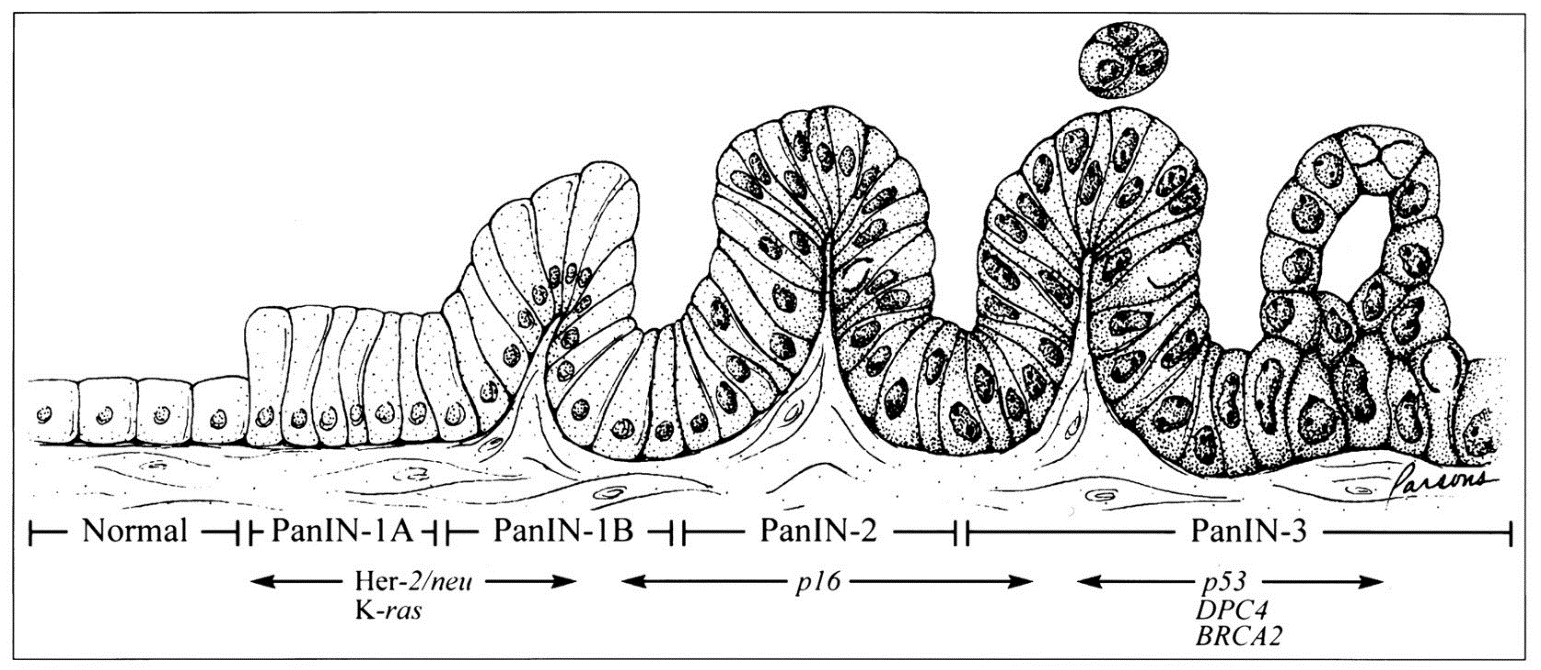 vícestupňový proces histologické a genetické progrese v invazivní karcinom
- odlišné klinicko-patologické a genetické charakteristiky
Charakteristiky PDAC
představuje 85-90 % všech nádorů pankreatu
 vysoce nepříznivá prognóza, 5leté přežití nepřesahuje 5 %, mortalita se téměř rovná incidenci
 vzrůstající incidence, Česká republika zaujímá celosvětově první místo v incidenci této choroby 
 v zemích západního světa je 4.-5. nejčastější příčinou úmrtí v souvislosti s onkologickým onemocněním, v gastrointestinálním traktu 2. nejčastější po kolorektálním karcinomu
 příčiny tohoto nepříznivého stavu: 
 absence efektivního screeningu 
 diagnostika v pozdních stádiích onemocnění vzhledem k dlouhému asymptomatickému průběhu onemocnění 
 vlastní molekulárně-biologické vlastnosti duktálního adenokarcinomu pankreatu
 radikální resekce - příznivě ovlivňuje přežití pacientů; v době diagnózy resekabilních pouze 10-15 % duktálních adenokarcinomů pankreatu, u 70 % pacientů je přítomno metastatické postižení regionálních lymfatických uzlin. I přes radikální resekci dochází k recidivě tohoto onemocnění do dvou let až u 90   % pacientů.
Klinické příznaky PDAC
Nejčastější lokalizace v hlavě pankreatu (2/3)
Bolest břicha, ztráta hmotnosti, náhle vzniklý bezbolestný ikterus, pruritus
Migrující tromboflebitida
Příznaky vyplývající z metastáz a postižení okolních orgánů
Onkomarkery (CA 19-9, CEA,…nejsou specifické) 
DM asociovaný s PDAC (atypický)
 vznikající náhle ve vyšším věku
 absence obezity, rychlá progrese k inzulinoterapii
 opakující se infekty včetně mykotických 
 nestabilita vnitřního prostředí s opakujícími se hyperglykémiemi a tendencí ke ketoacidóze a kachektizaci
Šíření PDAC
Metastázy lymfogenní do regionálních lymfatických uzlin

Hematogenní metastázy v játrech, plicích, kostech

Karcinomatóza peritonea

Perineurální propagace
Duktální adenokarcinom a perineurální propagace
Cystické nádory pankreatu
Mucinózní cystické nádory
Mucinózní cystické neoplazie (MCN)
Intraduktální papilární mucinózní neoplazie (IPMN)
Benigní, mohou progredovat v karcinom.

Serózní cystické nádory 
Téměř vždy benigní; u některých asociace s VHL chorobou.
Klasifikace neuroendokrinních neoplazií GIT:platná i pro nádory endokrinního pankreatu
Neuroendokrinní tumor - NET G1/G2/G3 
     dobře diferencované neuroendokrinní neoplazie; low grade (G1/G2) a high grade (G3) malignity 
     (dříve karcinoidy a atypické, maligní karcinoidy)

Neuroendokrinní karcinom - NEC G3
     nízce diferencované neuroendokrinní neoplazie
     (neuroendokrinní karcinomy, high grade malignity)
 malobuněčný (ovískový) neuroendokrinní karcinom
 velkobuněčný neuroendokrinní karcinom

Smíšené neuroendokrinní a nonneuroendokrinní neoplazie (MiNEN)
(dříve MANEC)
WHO 2010: NET G1/G2; NEC; MANEC)
WHO 2017: NET G1/G2/G3; NEC; MiNEN)
Klinické syndromy asociované s funkčními neuroendokrinními tumory
1) Insulinom/hyperinzulinismus…..hypoglykémie

2) Gastrinom/ZollingerEllisonův syndrom……peptické ulcerace v atypických lokalizacích

3) Glukagonom….diabetes, migrující erytém, anémie

4) Somatostatinom…diabetes, cholelitiáza, steatorhea, hypochlorhydrie

5) VIPom/WDHA syndrom….(„watery diarrha, hypokalémie, achlorhydrie)

6) Karcinoid/karcinoidový syndrom

+ nádory s ektopickou produkcí ACTH..Cushingův syndrom, MSH..hyperpigmentace, ADH..diabetes insipidus
Patologie jater a žlučových cest
Struktura jater
Jaterní selhání:- v návaznosti na akutní či chronické poškození, resp. na akutní inzult při chronické poškození
A: Acetaminophen, hepatitida A, autoimunitní hepatitida
B: Hepatitida B
C: Hepatitida C, + „cryptogenic“
D: Drugs/toxins, hepatitida D
E: Hepatitida E, „ezoterické“ příčiny (Willsonova choroba, Budd-Chiari sy (trombóza jaterních žil))
F: „fatty“ změny (steatóza a steatohepatitida (alkoholická i nealkoholická (u metabolického syndromu), těhotenství, valproát, tetracyklin, Reyův sy)
Reyův syndrom: 
-    Nasedá na virózu
Poškození mitochondrií → steatóza jater, ledvin, srdce + edém mozku
Chorobu spouští léčba salicyláty (+ genetická predispozice).
+HDV: defektní RNA virus, parenterální superinfekce chronických nosičů HBV
Alkoholické poškození jater
1. Alkoholická steatóza

2. Alkoholická steatohepatitida

3. Alkoholická cirhóza
Další chronická onemocnění jater
Chronické hepatitidy
Hemochromatóza
Zvýšené vstřebávání železa, ukládání Fe ve tkáních, cirhóza 
Hereditární hemochromatóza a sekundární hemochromatóza (hemosideróza) 
Wilson´s disease 
Vrozená porucha metabolismu Cu s akumulací v játrech, mozku a rohovce; defekt přenašeče mědi - ceruloplazminu
Alpha-1 antitrypsin deficiency
Kongenitální defekt syntézy antiproteázy, plicní emfyzém a cirhóza jater 
Autoimunitní nemoci jater
Autoimunitní hepatitida
Primární biliární cirhóza (antimitochondriální Ab)
Sklerozující cholangoitida (často asociace s IBD/UC)
Toxická poškození jater (poléková a jiná)
Sekundární biliární cirhóza při obstrukci žlučových cest
Schopnost progrese v cirhózu!
Cirhóza jaterKlinické konsekvence portální hypertenze
- difúzní uzlovitá přestavba jater
- rozsáhlý zánik hepatocytů – fibrotizace – uzlovitá hyperplazie zachovalého parenchymu
- mikronodulární a makronodulární
Konsekvence:
- portální hypertenze 
portokavální anastomózy (jícnové varixy, caput meusae, hemoroidy)
ascites
splenomegalie
venostáza ve sliznicích GIT
- snížená obranyschoplnost
- krvácivost
- ikterus
Pavoučkovité névy
Selhání jater  (hepatocerebrální a hepatální)
Nádory jater
Benigní
 Hepatocelulární adenom (při užívání kontraceptiv)
 Cholangiocelulární adenom
 Hemangiom

Maligní
Primární
Hepatocelulární karcinom (téměř vždy v terénu cirhózy, nejčastěji v souvislosti s HCV)   
Cholangiocelulární karcinom
Angiosarkom
Hepatoblastom (u dětí)
 
Sekundární – metastatické
Nemoci žlučníku: cholelitiáza
Cholelitiáza
- cholesterolové konkrementy (solitární, při ↑cholesterolu ve žluči či poruše sekrece žlučových solí játry)
- pigmentové konkrementy (mnohočetné, bilirubin+kalcium)
- smíšené (mnohočetné, v zánětlivě změněném žlučníku)

Klinika: bezpříznakové nebo nauzea, zvracení, bolesti v pravém epigastriu, nesnášenlivost tučné stravy

Komplikace cholelitiázy: 
- žlučová kolika při průchodu kamene 
- uzávěr choledochu, dilatace žlučovodů, cholestáza, ascendentní infekce (cholangoitidy-cholangitické abscesy jater-cholangiogenní sepse) 
- akutní pankreatitida!
- cholecystitida, perforace žlučníku
- karcinom žlučníku
Nemoci žlučníku: cholecystitida
Akutní kalkulózní (90 %)
Akutní akalkulózní (10 %, při bakteriémii, komplikace šokových stavů, operací; u salmonelózy, cholery)
Chronická

Záněty flegmonózní a gangrenózní; empyém žlučníku (=žlučník vyplněný hnisem).

Komplikace: perforace žlučníku, peritonitida
Nádory žlučníku a extrahepatálních žlučových cest
Karcinom žlučníku
- častěji u žen
- v souvislosti s cholelitiázou a chronickou cholecystitidou
- nejčastěji ve fundu a krčku žlučníku
- formy infiltrující stěnu i exofytické/polypózní
- adenokarcinomy, vzácněji adenoskvamózní, skvamózní/dlaždicobuněčné, karcinosarkomy
- obvykle pozdní diagnostika při dlouhém bezpříznakovém průběhu, špatná prognóza
Karcinomy extrahepatálních žlučovodů
- perihilózně lokalizované tzv. Klatskinovy tumory 
- karcinomy choledochu

- adenokarcinomy
- komplikace: 
obstrukční ikterus 
cholangoitidy, sepse  
akutní pankreatitida
- prognóza: nepříznivá
Děkuji za pozornost….